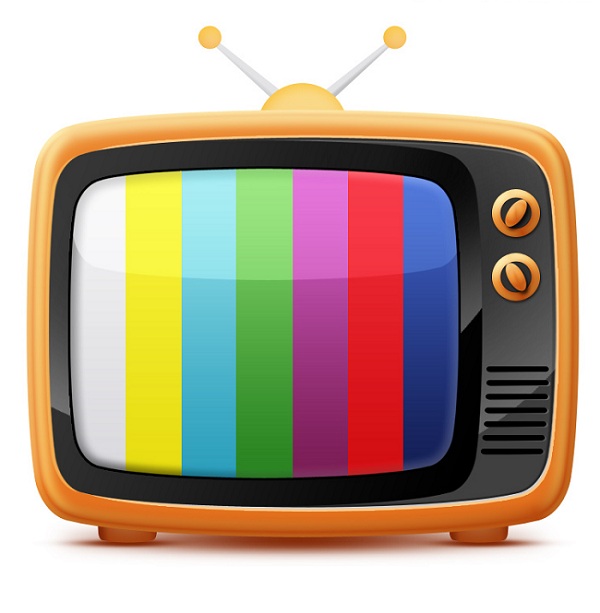 MERENDA NEWS
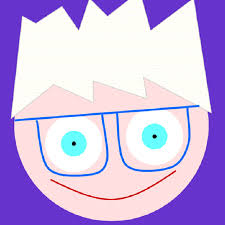 Hello,
Today we talk
 about snacks
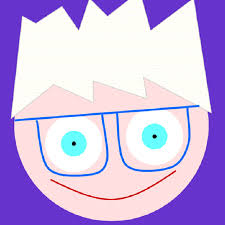 Snacks cover 6-7 percent of the daily food needs
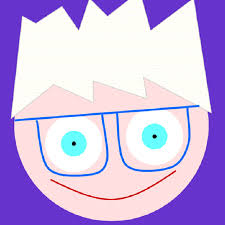 What does a child eat for a snack ?
We would like to know more about this, so we speak with our experts
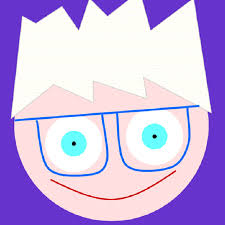 LA MERENDA IDEALEIdeal snack:
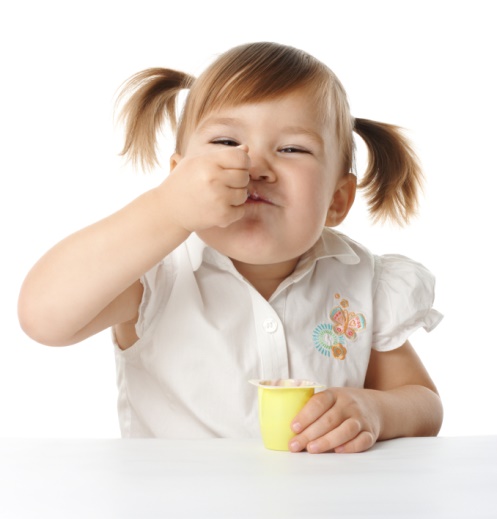 .
Kcal 90
Carbohydrates 12,4 gr.
 of which sugars 3,4 gr.
Total fat 3 gr.
Salt 0,14 gr.
We have a snackYes, but which one?
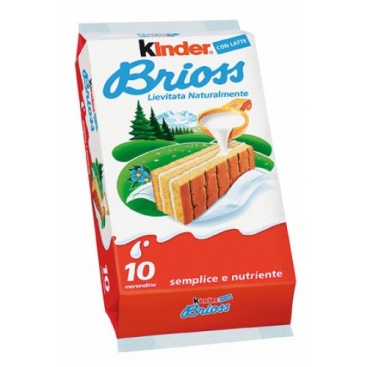 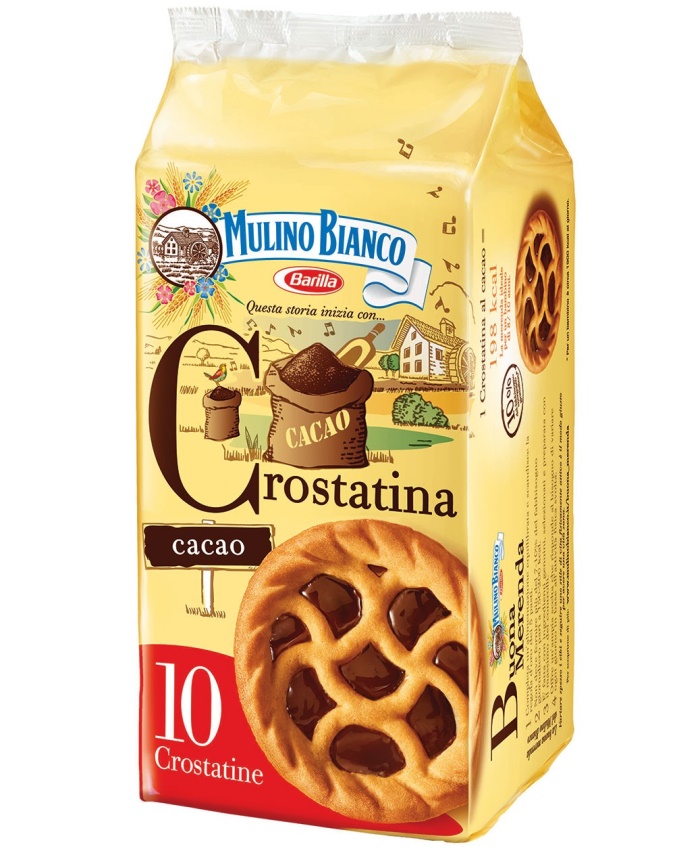 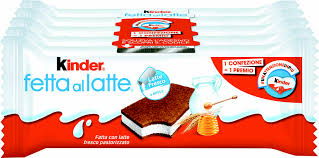 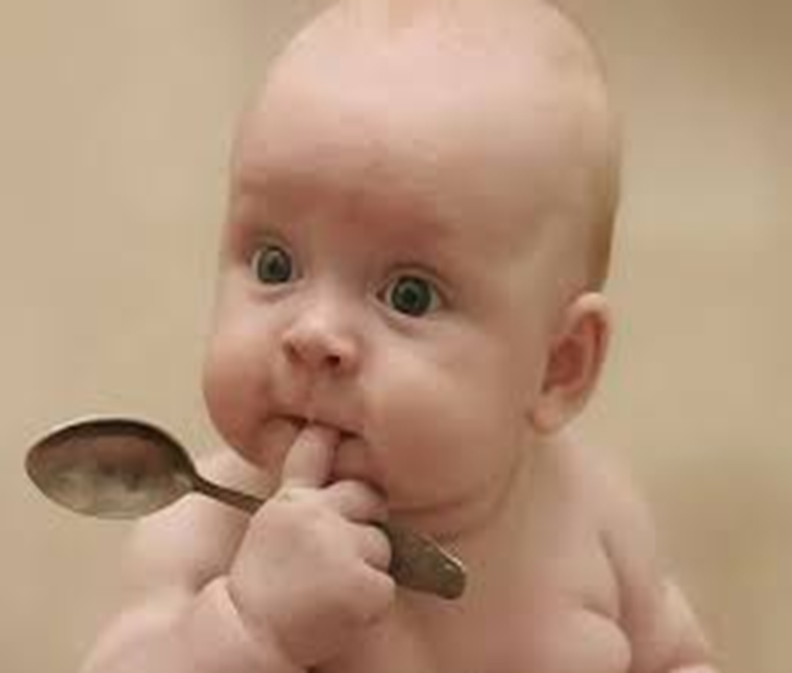 Read together the labels!!
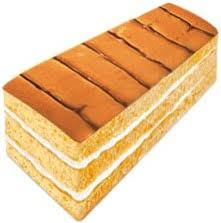 Energy 
Fat
Carbohydrates

Protein

salt
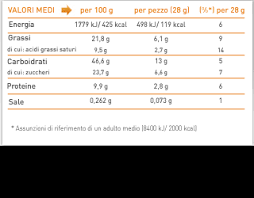 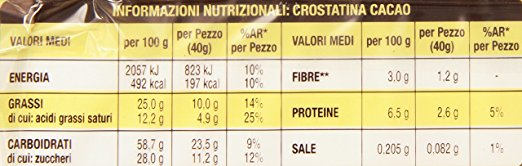 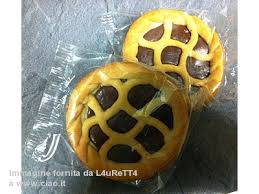 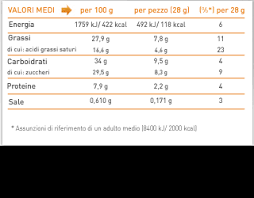 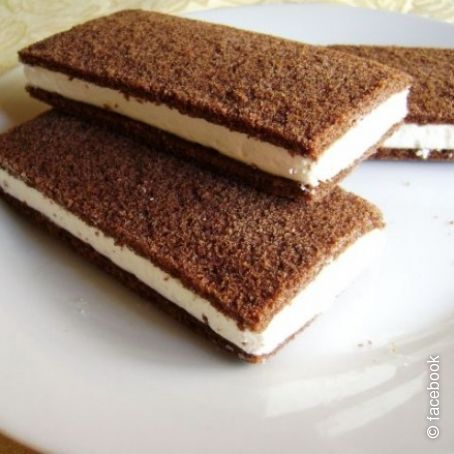 Summary:That is, when we eat ready snacks for a snack
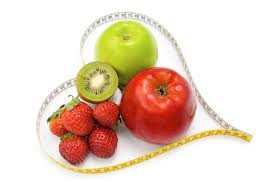 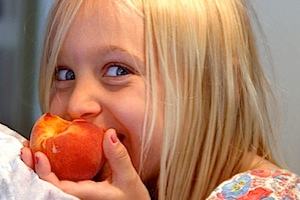 For a snack
We suggest you:  
Avoid: chips, ready snacks, chewing gum, sparkling sodas
Limit:Sandwiches, pizza crackers, cookies, candies, chocolate, fruit juices
Prefer: dried fruit, vegetables, yogurt